CSE 332 Autumn 2024Lecture 19: Graphs 3
Nathan Brunelle
http://www.cs.uw.edu/332
Breadth-First Search
2
5
8
1
4
9
3
7
2
6
BFS
void bfs(graph, s){
	found = new Queue();
	found.enqueue(s);
	mark s as “visited”;
	While (!found.isEmpty()){
		current = found.dequeue();
		for (v : neighbors(current)){
			if (! v marked “visited”){
				mark v as “visited”;
				found.enqueue(v);
			}
		}
	}	
}
2
5
8
1
4
9
3
7
3
6
Find Distance (unweighted)
int findDistance(graph, s, t){
	found = new Queue();
	layer = 0;
	found.enqueue(s);
	mark s as “visited”;
	While (!found.isEmpty()){
		current = found.dequeue();
		layer = depth of current;
		for (v : neighbors(current)){
			if (! v marked “visited”){
				mark v as “visited”;
				depth of v = layer + 1;
				found.enqueue(v);
			}
		}
	}
	return depth of t;	
}
2
5
8
1
4
Idea: when it’s seen, remember its “layer” depth!
9
3
7
4
6
Depth-First Search
2
5
1
8
2
3
1
0
4
6
9
3
5
7
4
5
6
7
DFS (non-recursive)
void dfs(graph, s){
	found = new Stack();
	found.pop(s);
	mark s as “visited”;
	While (!found.isEmpty()){
		current = found.pop();
		for (v : neighbors(current)){
			if (! v marked “visited”){
				mark v as “visited”;
				found.push(v);
			}
		}
	}	
}
2
5
8
1
4
9
3
7
6
6
DFS Recursively (more common)
void dfs(graph, curr){
	mark curr as “visited”;
	for (v : neighbors(current)){
		if (! v marked “visited”){
			dfs(graph, v);
		}
	}
	mark curr as “done”;
}
2
5
8
1
4
9
3
7
7
6
DFS – Worked Example
2
5
8
1
Starting from the current node:
    for each unvisited neighbor:
        mark the neighbor as visited
        do a DFS from the neighbor
    mark the current node as done
4
9
(Call)
Stack:
3
7
8
6
Using DFS
Visited : 1
Done: 8
Visited : 2
Done: 7
Visited : 3
Done: 6
Visited: 0
Done: 15
2
Visited : 10
Done: 13
5
8
Visited : 9
Done: 14
1
4
Visited : 4
Done: 5
Visited : 11
Done: 12
9
3
7
9
6
Back Edges
Behavior of DFS:
“Visit everything reachable from the current node before going back”
Back Edge:
The current node’s neighbor is an “in progress” node
Since that other node is “in progress”, the current node is reachable from it
The back edge is a path to that other node
Cycle!
2
5
8
1
4
9
3
7
6
Cycle Detection
Idea: Look for a back edge!
boolean hasCycle(graph, curr){
	mark curr as “visited”;
	cycleFound = false;
	for (v : neighbors(current)){
		if (v marked “visited” && ! v marked “done”){
			cycleFound=true;
		}
		if (! v marked “visited” && !cycleFound){
			cycleFound = hasCycle(graph, v);
		}
	}
	mark curr as “done”;
	return cycleFound;
}
2
5
8
1
4
9
3
7
11
6
Cycle Detection – Worked Example
2
5
8
Starting from the current node:
    for each non-done neighbor:
        if the neighbor is visited:
            we found a cycle!
        else:
            mark the neighbor as visited
            do a DFS from the neighbor
    mark the current node as done
1
4
9
(Call)
Stack:
3
7
12
6
Topological Sort
2
5
8
1
4
9
9
7
1
8
3
2
5
4
6
3
7
13
6
DFS Recursively
Idea: List in reverse order by “done” time
void dfs(graph, curr){
	mark curr as “visited”;
	for (v : neighbors(current)){
		if (! v marked “visited”){
			dfs(graph, v);
		}
	}
	mark curr as “done”;
}
2
5
8
1
4
9
3
7
14
6
DFS: Topological sort
List topSort(graph){
	List<Nodes> done = new List<>();
	for (Node v : graph.vertices){
		if (!v.visited){
			finishTime(graph, v, finished);
		}
	}
	done.reverse();
	return done;
}

void finishTime(graph, curr, finished){
	curr.visited = true;
	for (Node v : curr.neighbors){
		if (!v.visited){
			finishTime(graph, v, finished);
		}
	}
	done.add(curr)
}
Idea: List in reverse order by “done” time
finished:
2
5
8
1
4
9
3
7
15
6
Topological Sort– Worked Example
finished:
2
5
8
Starting from the current node:
    for each non-done neighbor:
        if the neighbor is visited:
            we found a cycle!
        else:
            mark the neighbor as visited
            do a DFS from the neighbor
    mark the current node as done
    add current node to finished
1
4
9
(Call)
Stack:
3
7
16
6
Single-Source Shortest Path
10
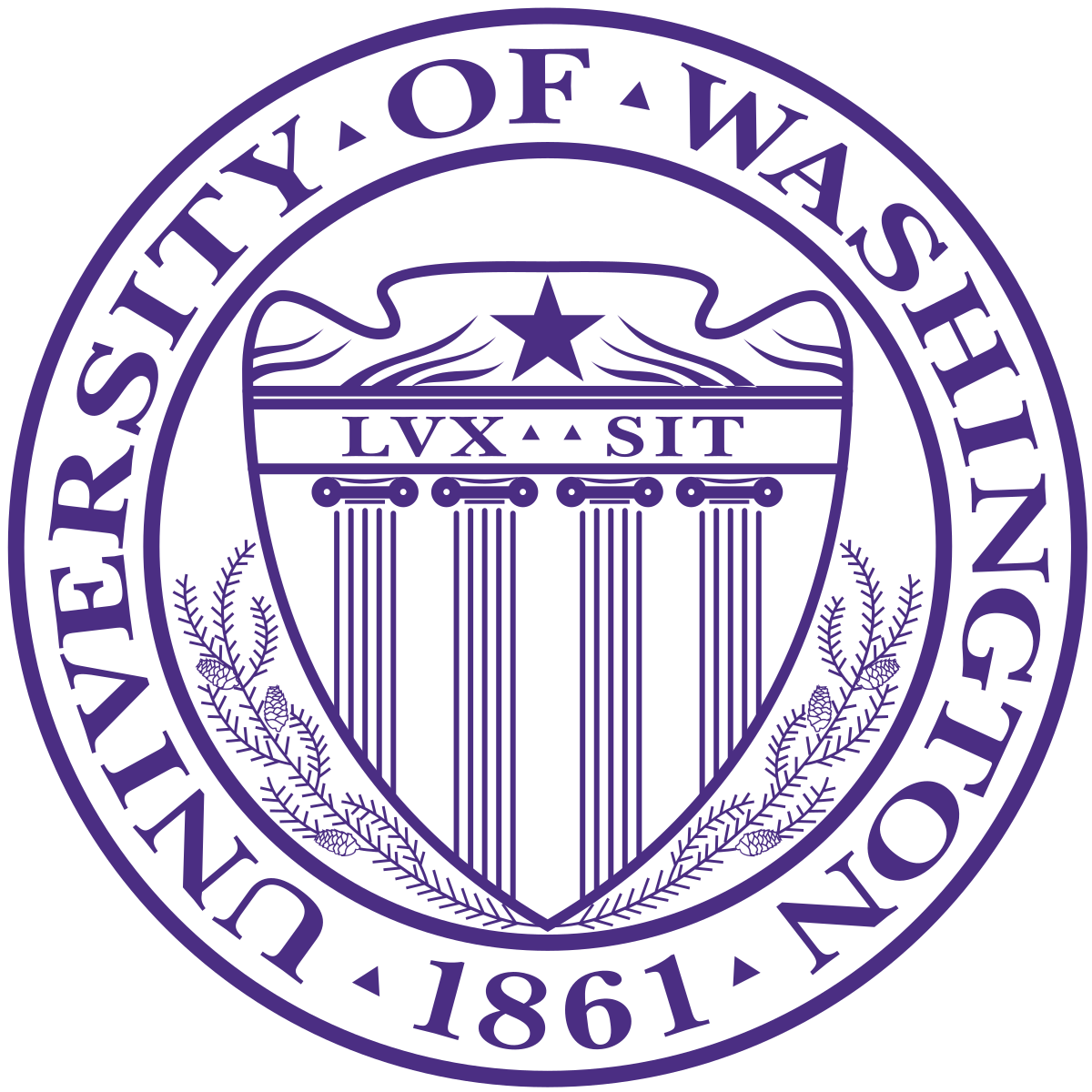 1
6
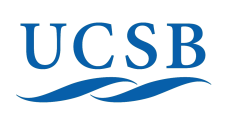 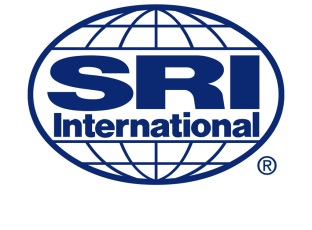 2
12
13
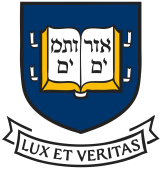 10
8
6
5
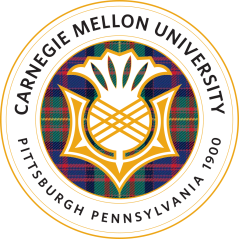 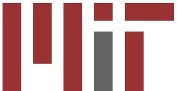 15
20
3
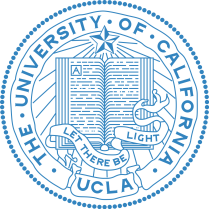 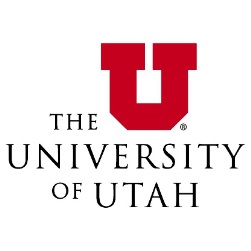 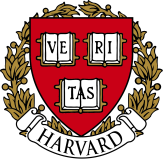 17
Dijkstra’s Algorithm
8
1
4
10
6
7
7
0
2
0
9
5
3
9
8
12
3
1
2
11
6
18
5
1
7
Dijkstra’s Algorithm
Idea: When a node is the closest not-done thing to the start, we have found its shortest path
Start: 0
End: 8
Extract from priority queue
Mark extracted node as done
for each not-done neighbor:
        Update its distance if we found a better path
8
1
4
10
6
7
7
0
2
0
9
5
3
9
8
12
3
1
2
11
6
19
5
1
7
Dijkstra’s Algorithm
Idea: When a node is the closest not-done thing to the start, we have found its shortest path
Start: 0
End: 8
Extract from priority queue
Mark extracted node as done
for each not-done neighbor:
        Update its distance if we found a better path
8
1
4
10
6
7
7
0
2
0
9
5
3
9
8
12
3
1
2
11
6
20
5
1
7
Dijkstra’s Algorithm
Idea: When a node is the closest not-done thing to the start, we have found its shortest path
Start: 0
End: 8
Extract from priority queue
Mark extracted node as done
for each not-done neighbor:
        Update its distance if we found a better path
8
1
4
10
6
7
7
0
2
0
9
5
3
9
8
12
3
1
2
11
6
21
5
1
7
Dijkstra’s Algorithm
Idea: When a node is the closest not-done thing to the start, we have found its shortest path
Start: 0
End: 8
Extract from priority queue
Mark extracted node as done
for each not-done neighbor:
        Update its distance if we found a better path
8
1
4
10
6
7
7
0
2
0
9
5
3
9
8
12
3
1
2
11
6
22
5
1
7
Dijkstra’s Algorithm
Idea: When a node is the closest not-done thing to the start, we have found its shortest path
Start: 0
End: 8
Extract from priority queue
Mark extracted node as done
for each not-done neighbor:
        Update its distance if we found a better path
8
1
4
10
6
7
7
0
2
0
9
5
3
9
8
12
3
1
2
11
6
23
5
1
7
Dijkstra’s Algorithm
What if we had a negative-weight edge?
Start: 0
End: 8
Extract from priority queue
Mark extracted node as done
for each not-done neighbor:
        Update its distance if we found a better path
8
1
4
10
6
7
0
2
0
9
5
3
9
8
12
3
1
2
11
6
24
5
1
7
Dijkstra’s Algorithm
What if we had a negative-weight edge?
Start: 0
End: 8
Extract from priority queue
Mark extracted node as done
for each not-done neighbor:
        Update its distance if we found a better path
8
1
4
10
6
7
0
2
0
9
5
3
9
8
12
3
1
2
11
6
25
5
1
7
Dijkstra’s Algorithm
What if we had a negative-weight edge?
Start: 0
End: 8
Extract from priority queue
Mark extracted node as done
for each not-done neighbor:
        Update its distance if we found a better path
8
1
4
10
There’s a better path!
6
7
0
2
0
9
5
3
9
8
12
3
1
2
11
6
26
5
1
7
Dijkstra’s Algorithm
8
1
4
10
6
7
7
2
0
9
5
3
9
8
12
3
3
2
11
6
27
5
1
7
Dijkstra’s Algorithm: Running Time
28
Dijkstra’s Algorithm: Correctness
Claim: when a node is removed from the priority queue, we have found its shortest path
Induction over number of completed nodes
Base Case:
Inductive Step:
8
1
4
10
6
7
7
2
0
9
5
3
9
8
12
3
3
2
11
6
29
5
1
7
Dijkstra’s Algorithm: Correctness
30
Dijkstra’s Algorithm: Correctness
31
Dijkstra’s Algorithm: Correctness
32
Dijkstra’s Algorithm: Correctness
33